Горбушина Дар’я
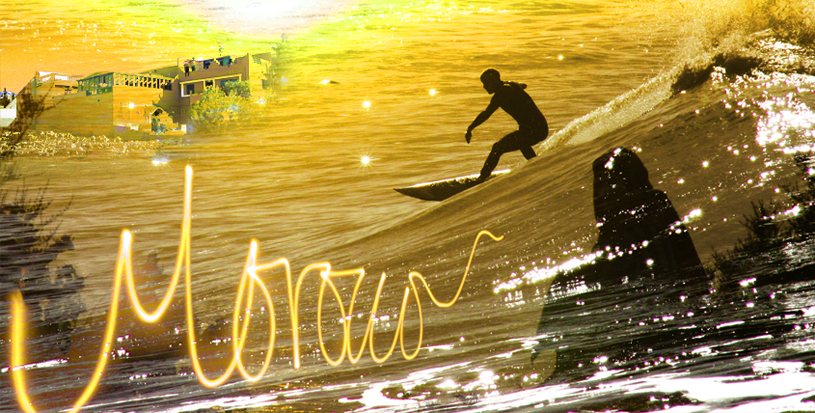 Загальні відомості
Площа: 446 550 км²

Населення: 33,241 млн чол

Столиця: Рабат

Мова: арабська (державна)

Грошова одиниця – дирхам

Релігії: іслам, сунітські течії

Політичний устрій:
 Конституційна монархія.
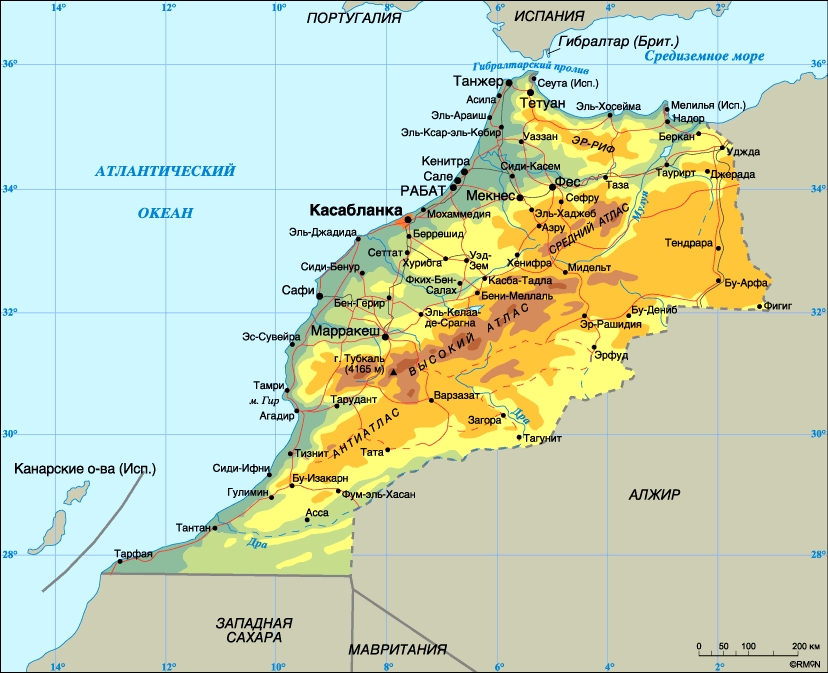 Державна символіка
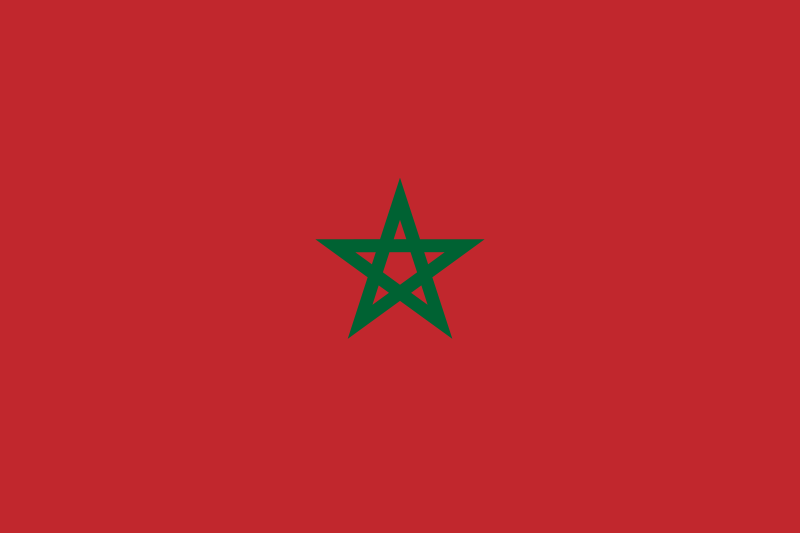 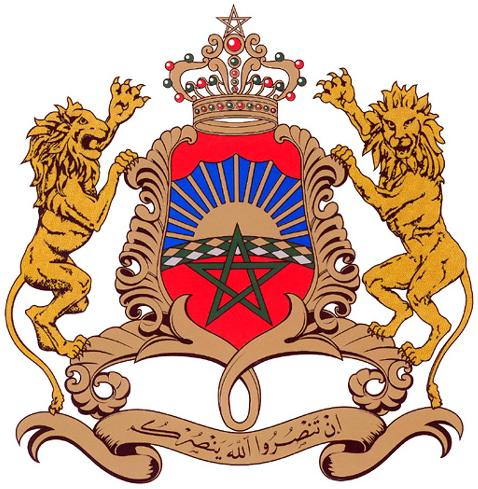 Прапор Марокко
Герб Марокко
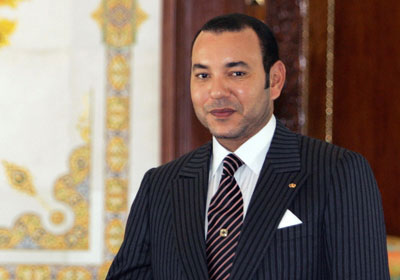 Політична система Марокко характеризується майже необмеженими повноваженнями короля щодо урядів, номінальним обсягом повноважень прем'єр-міністра, законодавчих органів і слабким розвитком судової системи.
Король Мухаммед VI
Географічне положення
Має вихід до Середземного моря та 
Атлантичного океану
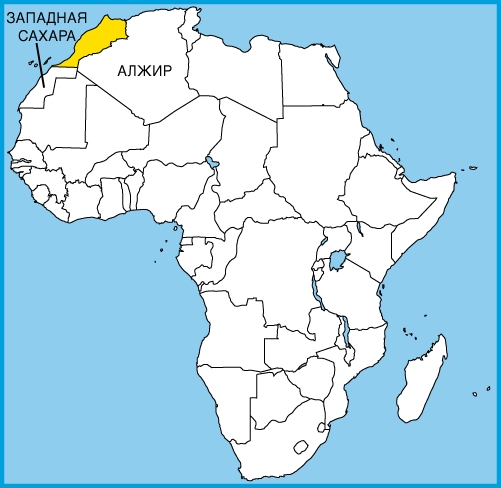 На півночі межує з Іспанією
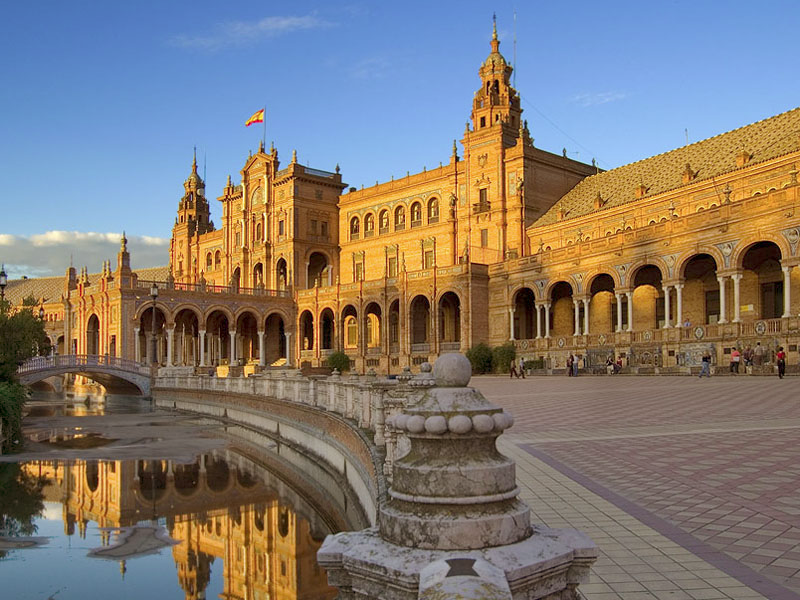 На сході   - з Алжиром
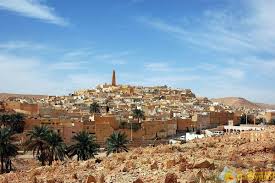 На півдні – з Західною Сахарою
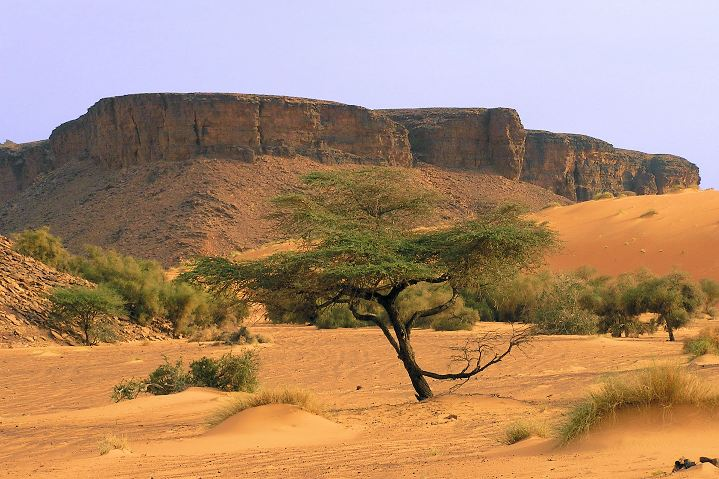 Населення
Населення: 33,241 млн чол.
Національний склад Марокко: 
араби і бербери - 99%, 1% - 
європейці і євреї.
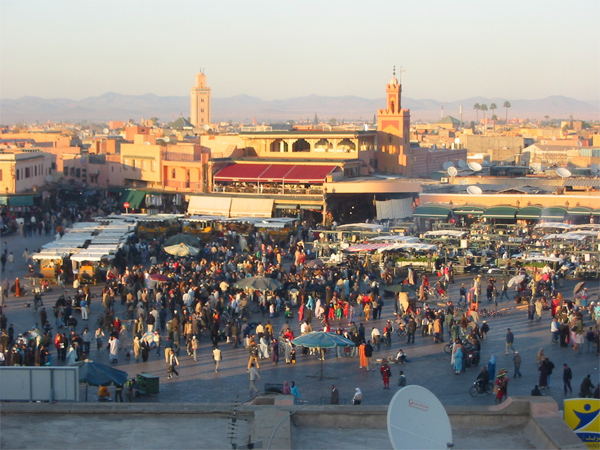 Середня щільність населення понад 55 чол. на 1 км².
Природний приріст населення 
2,9% в середньому в рік
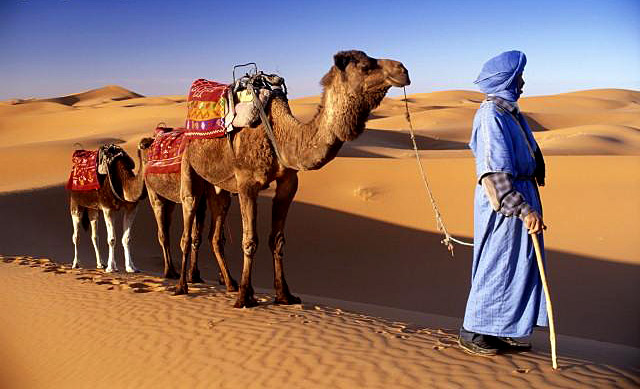 Первісне населення Марокко - бербери; три чверті всіх сучасних марокканців мають берберські коріння. Араби, які складають більшу частину жителів великих міст, формують другу за величиною етнічну групу.  У Марокко проживає приблизно 100 000 європейців, більшість з яких - французи.
Економіка
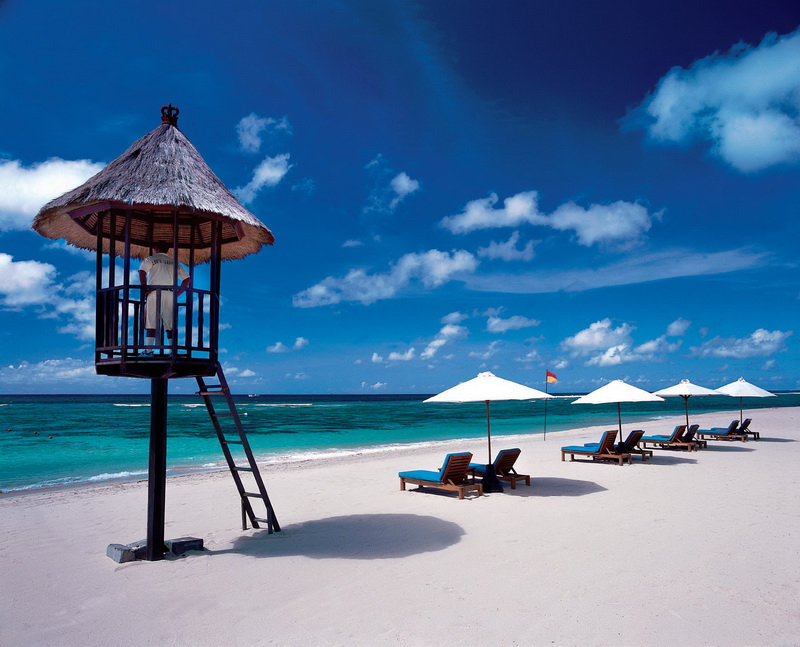 Переваги: стимулююча економіку політика і дешева робоча сила залучають інвестиції. Вже зараз розвинена туристична галузь має ще більш значний потенціал; Слабкі сторони: високе безробіття (23%) і велике зростання населення. Посушливі періоди.
Промисловість
Частка обробної промисловості становить 19% ВВП.У Касабланці здійснюється складання автомобілів. Діють підприємства харчової промисловості, борошномельні заводи. Текстильна промисловість орієнтована головним чином на експорт (в основному в країни ЄС).У Мохаммедії і Сіді-Касемі працюють нафтопереробні заводи.
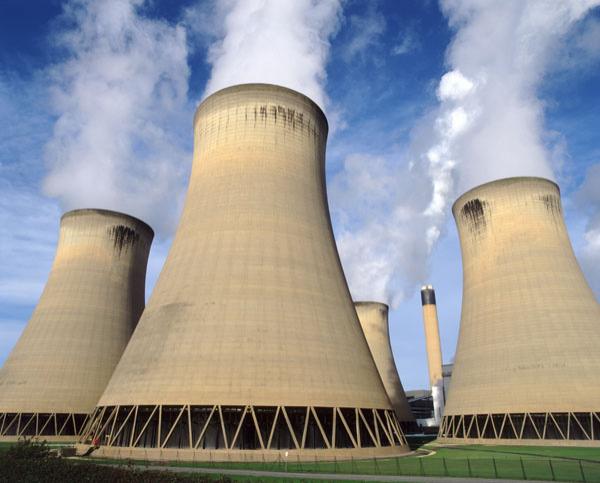 Господарство
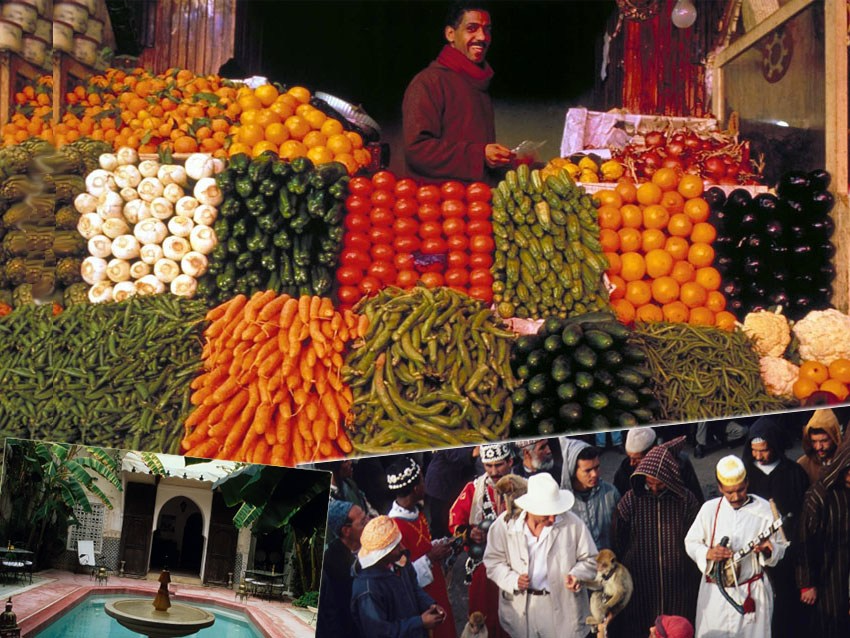 Марокко – аграрна країна з відносно розвинутою гірничодобувною та обробною промисловістю.
ВВП на душу населення – $1388.
4/5 посівних площ  - пшениця, ячмінь, бобові та цукровий буряк
Сільське господарство
Марокко продовжує залишатися переважно аграрною країною. Незважаючи на успіхи в розвитку системи зрошення, як і раніше вирішальним чинником у сільськогосподарському виробництві залишаються погодні умови. Зернові, бобові й цукровий буряк займають 80% оброблюваних земель. Вирощуються пшениця , томати,картопля .
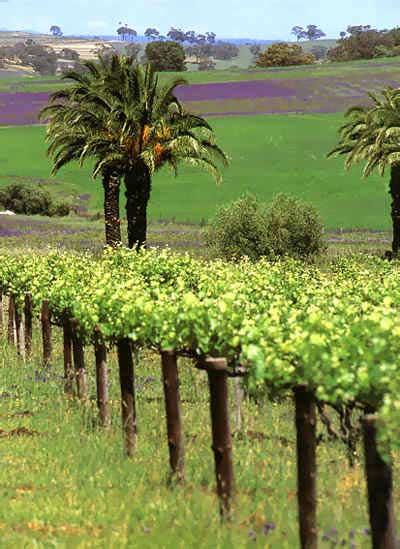 Рибальство
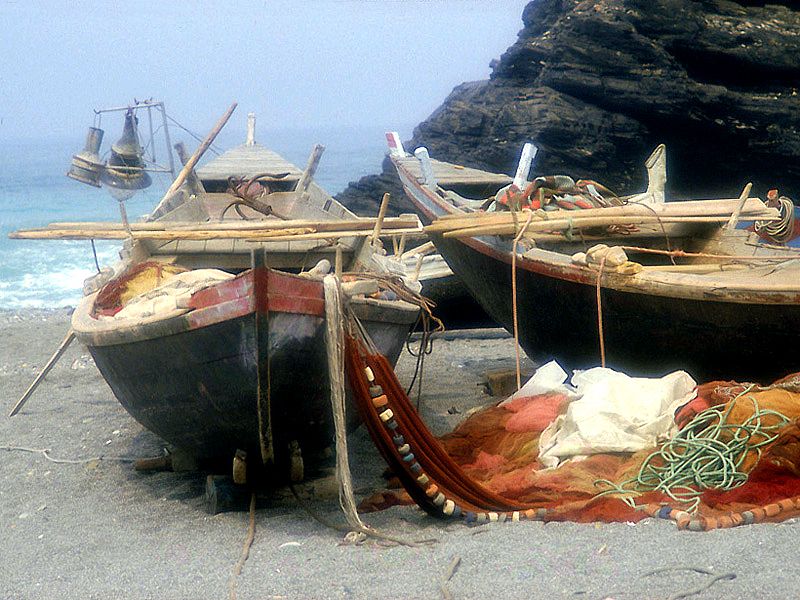 Прибережні води Марокко багаті рибними ресурсами. Країна займає провідне місце в Африці з вилову сардин, восьминогів і тунця. Найбільшими рибальськими портами є Агадир, Тантан і Сафі.
Транспорт
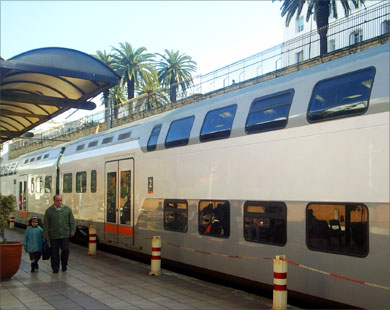 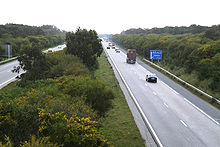 Загальна довжина автошляхів становить 57 тис. км, з них близько 25тис. км мають тверде покриття 

Залізні дороги загальною протяжністю близько 1,8 тис. км
Найважливіший аеропорт знаходиться в Касабланці; крім нього, Марокко має в своєму розпорядженні ще десять великих аеропортів, з яких п'ять мають міжнародне значення
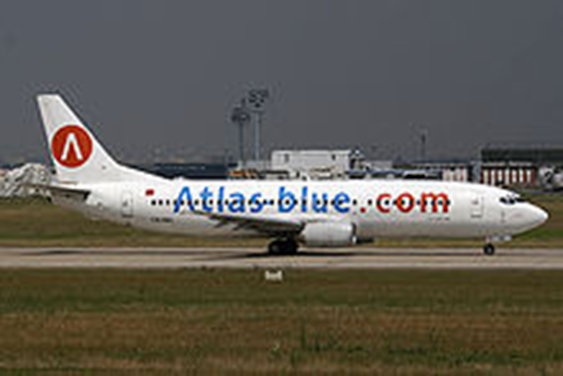 Порти
Майже всі товари в Марокко 
транспортуються морським шляхом. Великі морські порти: Мохаммедія, Касабланка, Сафі (риба), Кенітра (зернові), Танжер Надор, Агадір.
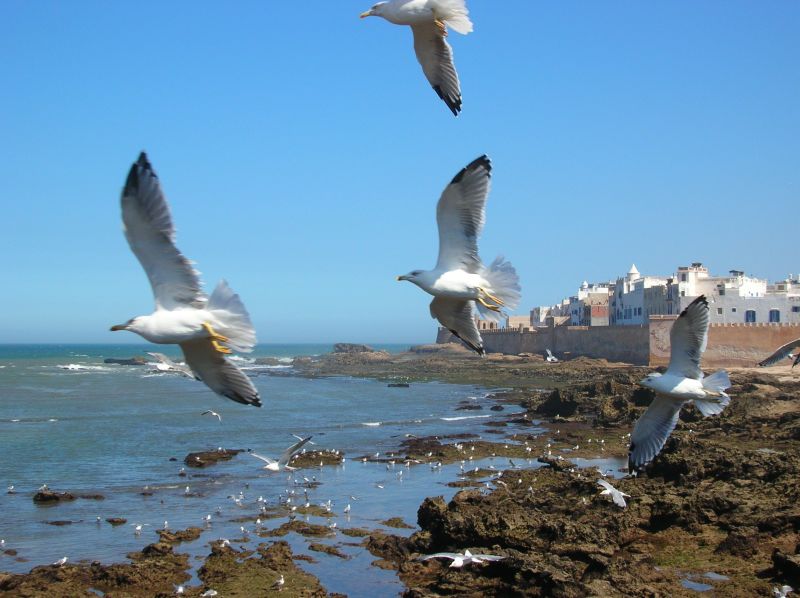 Зовнішньоекономічна 
діяльність
Близько 2/3 експорту припадає на вісім товарів: фосфорити - 36%, цитрусові-11, овочеві консерви і фруктові соки-5, рибні консерви-4, свіжі овочі - 4, вино - 3, свинцева і марганцева руди - по 3%.
США
Франція
Бельгія
торгівля
Італія
Німеччина
Рекреаційні та туристичні ресурси
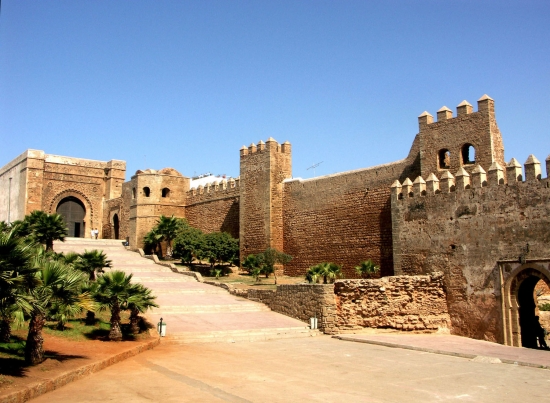 Район так званих імперських міст (Рабат, Фес, Мекнес, Марракеш)
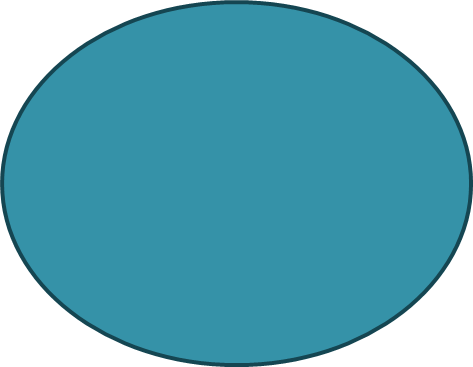 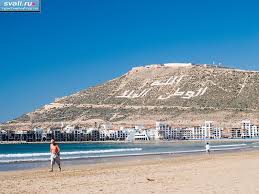 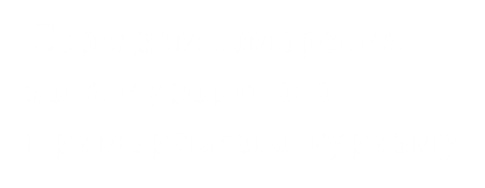 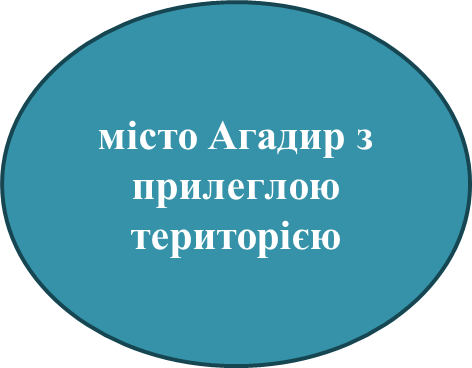 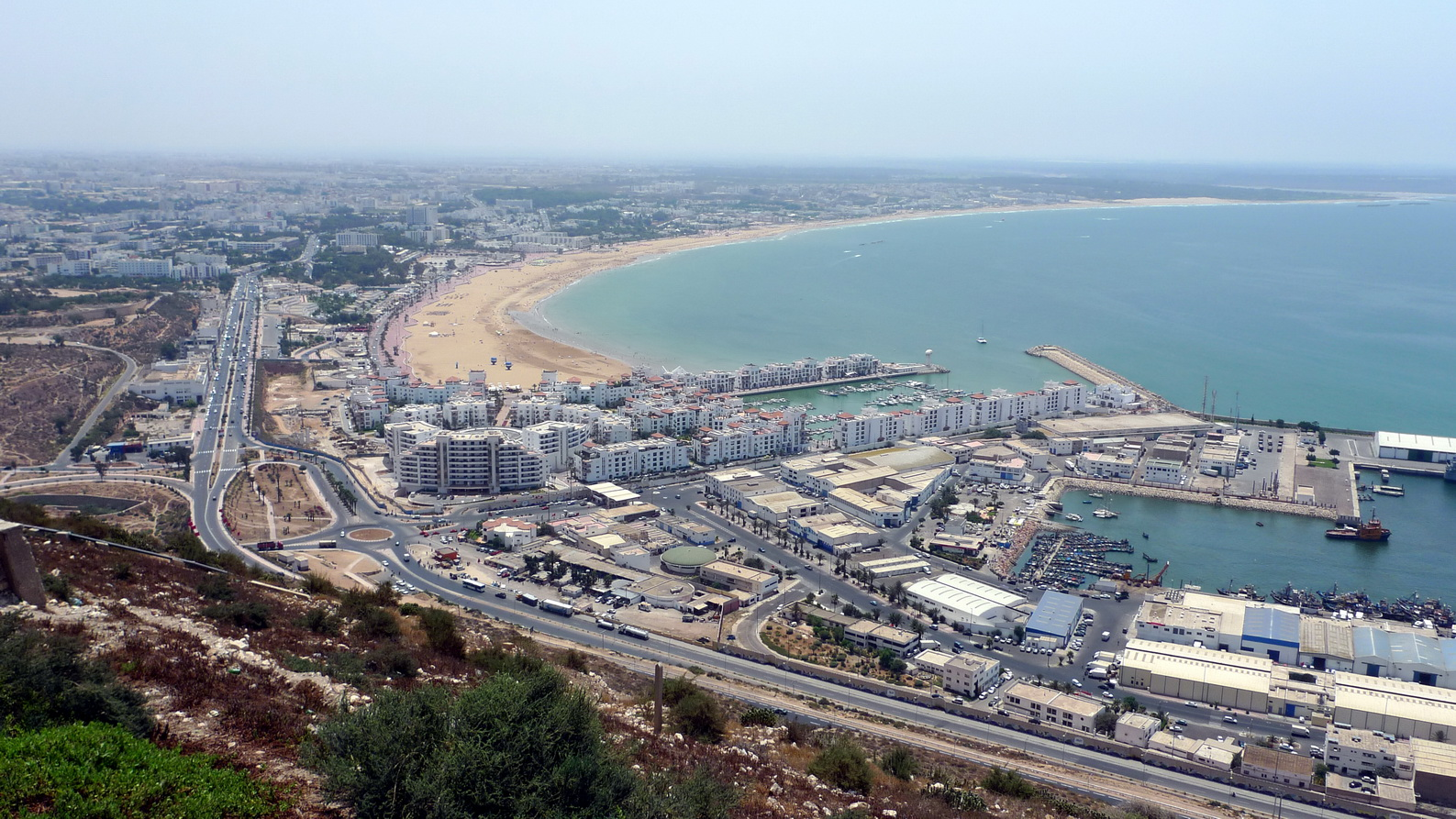 Курортна смуга на березі Атлантики з центрами туризму в містах Темара і Мохаммед
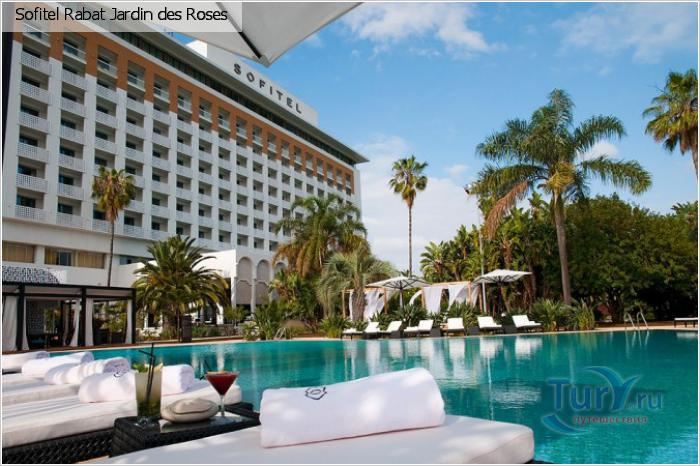 Касабланка
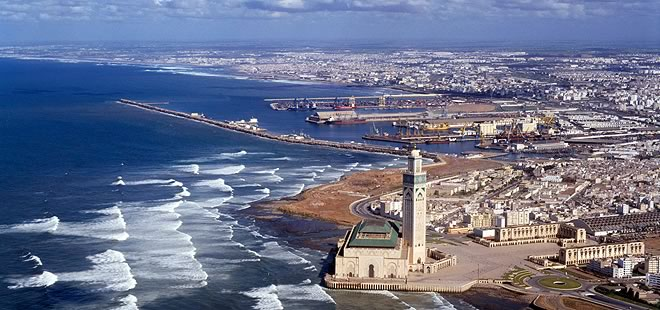 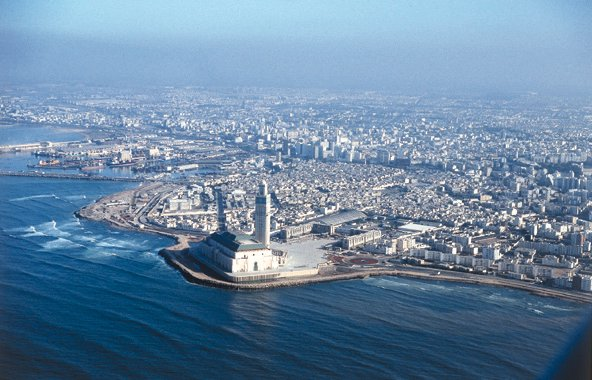 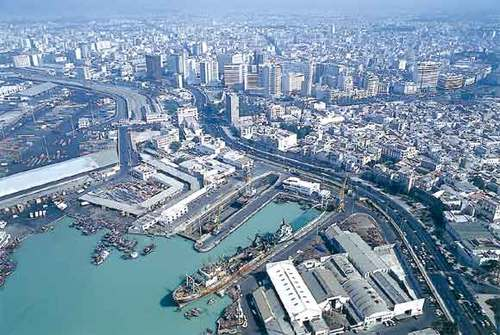 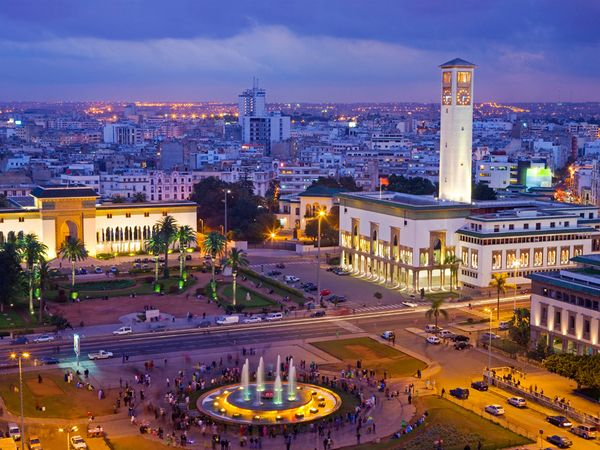 Є найбільшим містом і найбільшим портом країни. Розташоване на узбережжі Атлантичного океану, недалеко від столиці Рабату. Сучасне місто було побудоване навколо старого мавританського міста. У Середньовіччя Касабланка була заможним містом, відомим як Анфа. Вона була зруйнована португальцями в 1468 році і ними ж перебудована в 1515 році. Після сильного землетрусу 1755 року місто знову було відновлене.
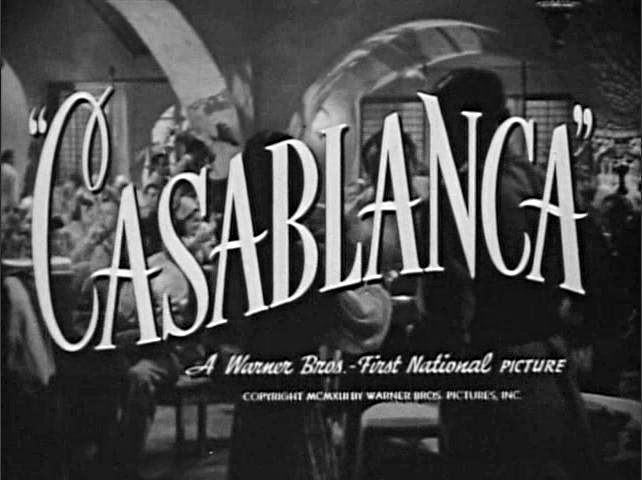 «Касабла́нка» — американський кінофільм 1942 року, романтична драма, поставлена режисером Майклом Кертісом з Гамфрі Богартом та Інгрид Бергман у головних ролях. Дія фільму розгортається в марокканському місті Касабланка у часи Другої світової війни, що знаходилось тоді під контролем вішистської Франції.